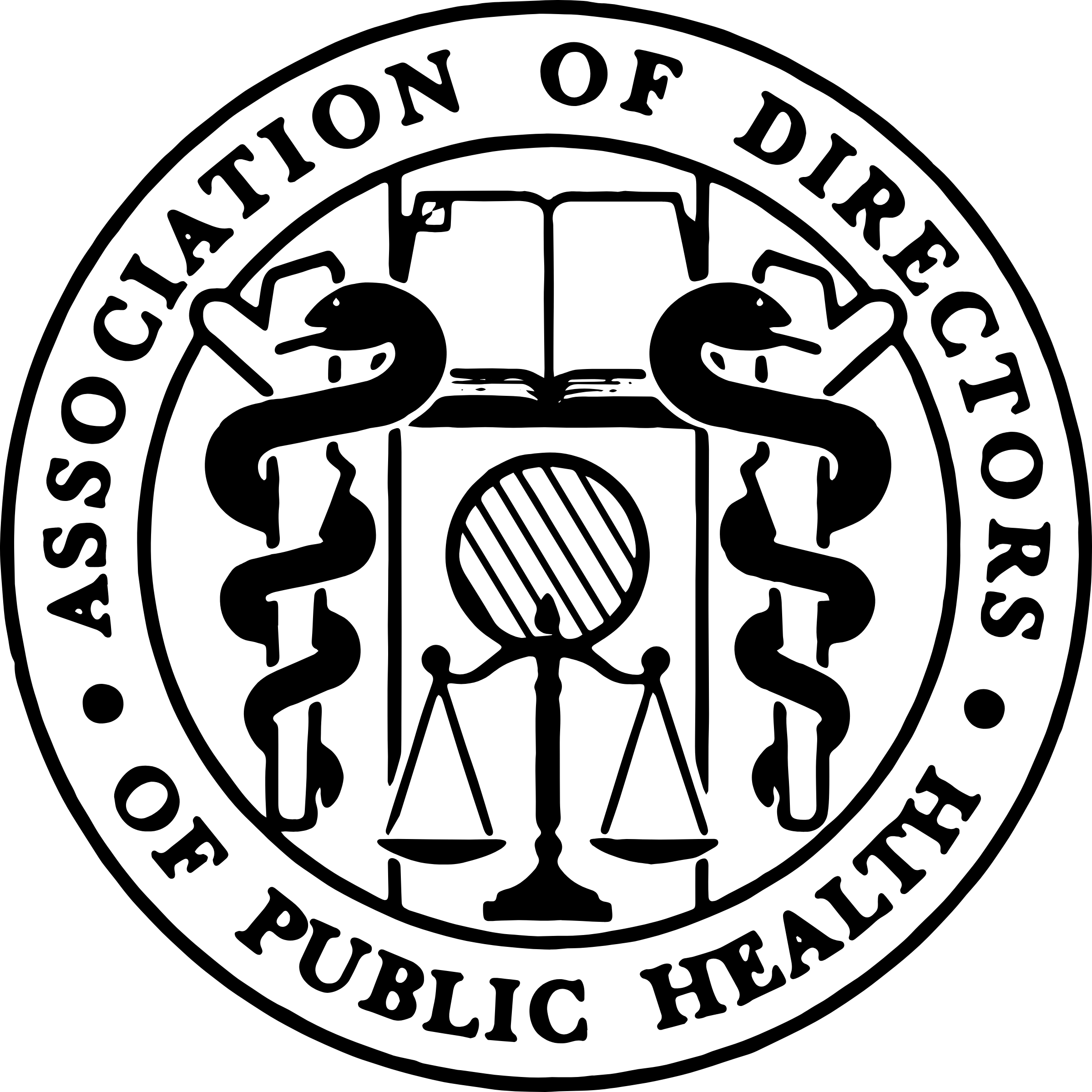 Annual Associate Workshop 2023
05 October 2023
#ADPHAssociateWorkshop23
www.adph.org.uk
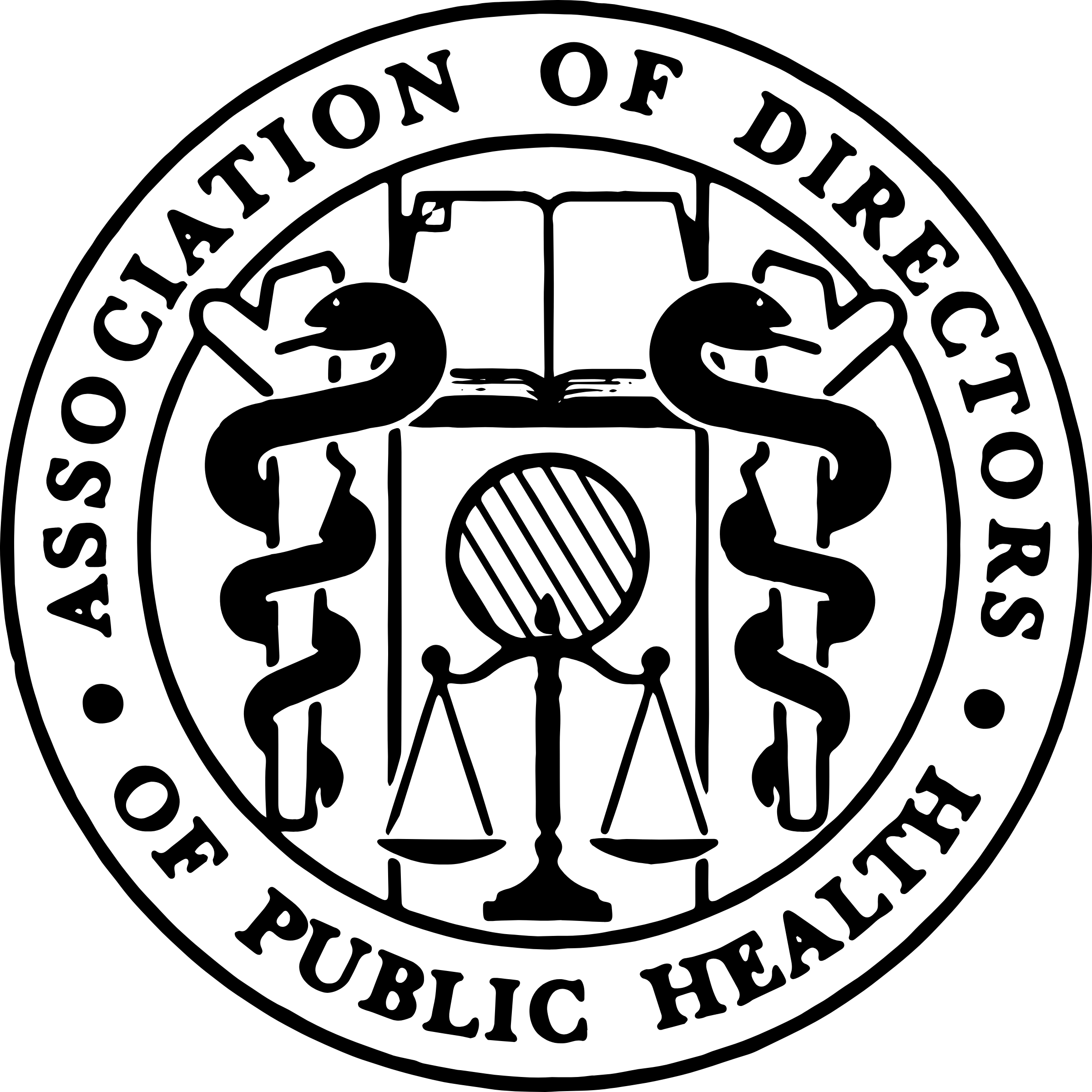 ADPH Associate Member WorkshopThursday 05 October 2023, 10:00 – 13:00View your virtual delegate pack by clicking the link in chat
#ADPHAssociateWorkshop23
www.adph.org.uk
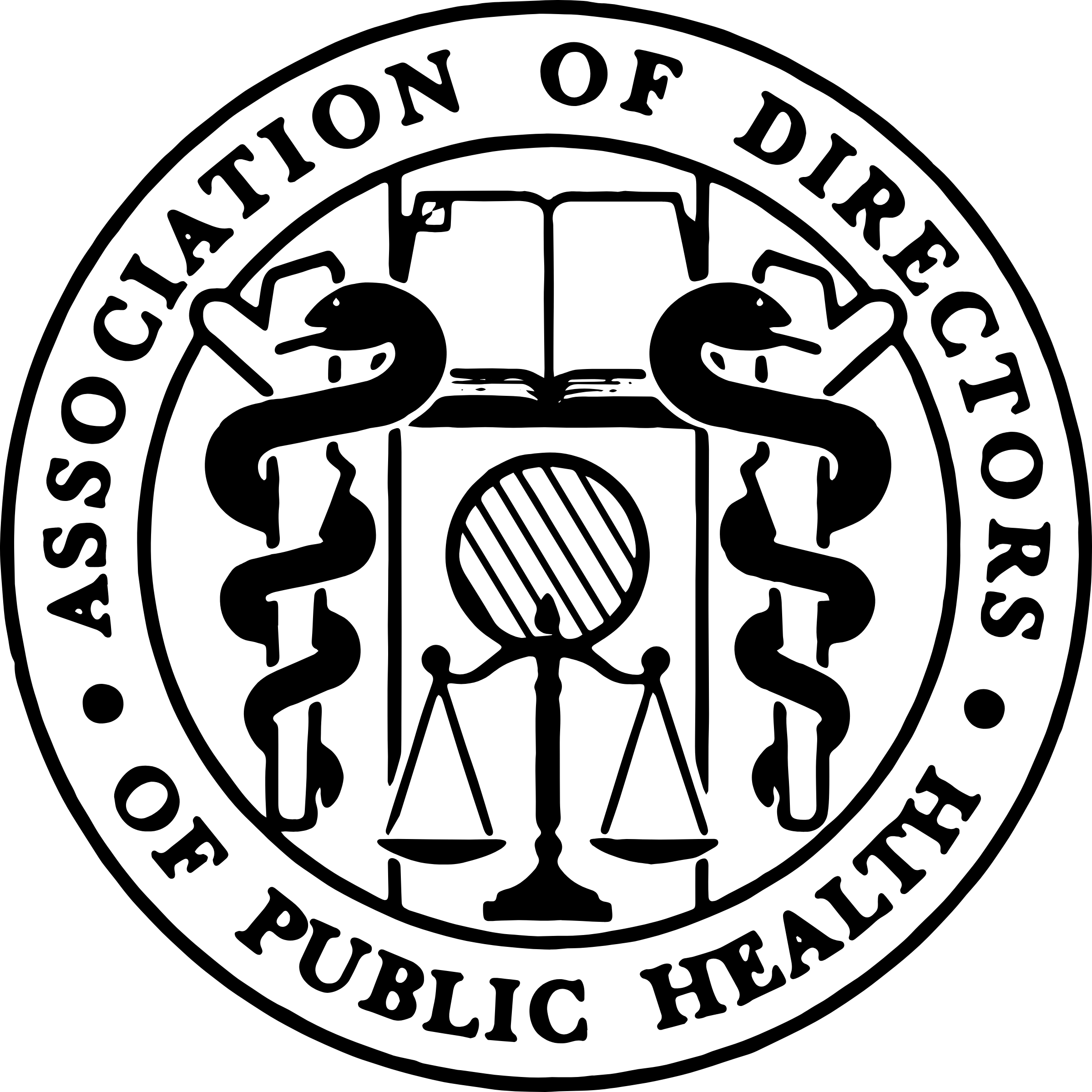 Professor Bola Owolabi
Director of Health Inequalities at NHS England
The role of ICSs in tackling health inequalities
#ADPHAssociateWorkshop23
www.adph.org.uk
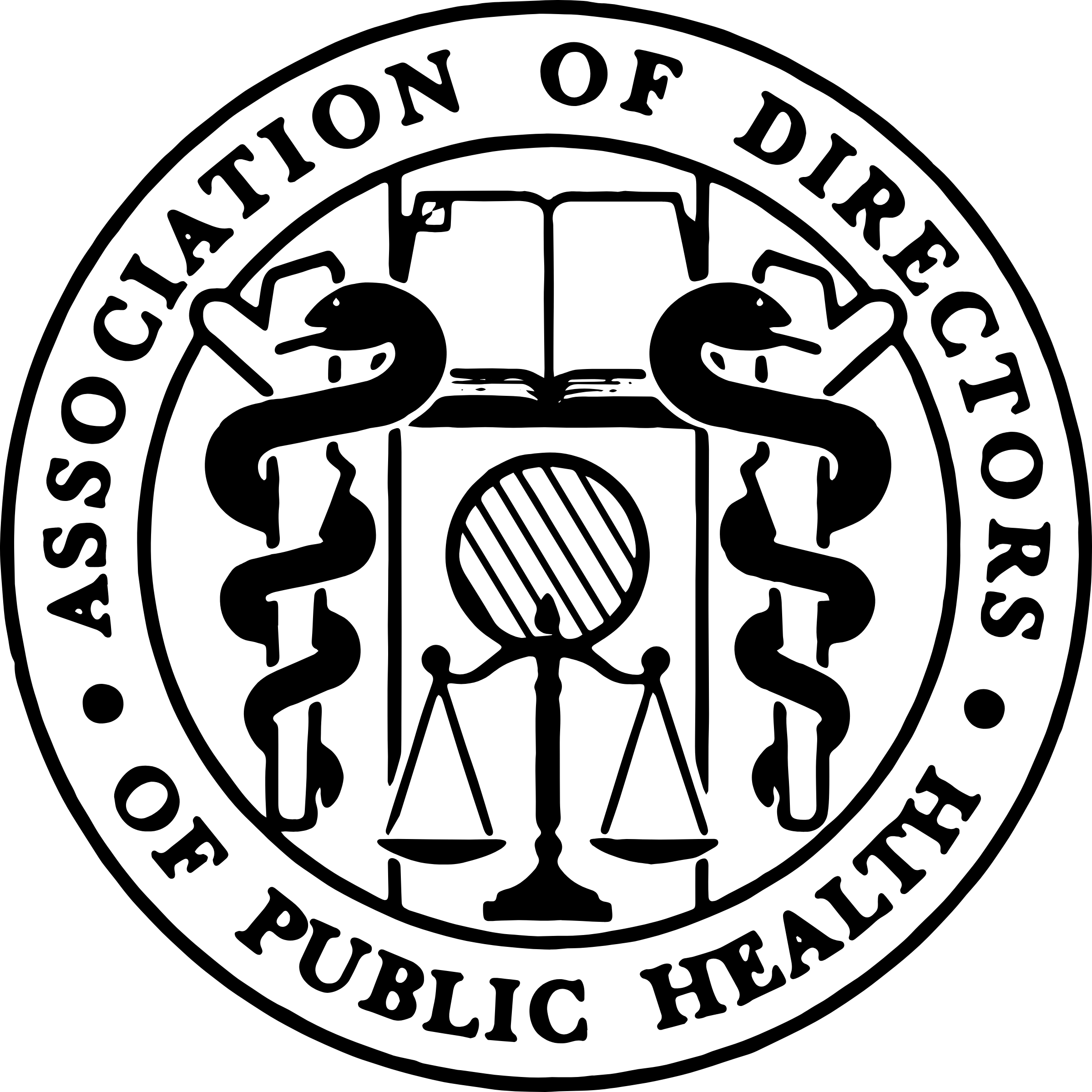 Managing public health against the background of increasing inequality
#ADPHAssociateWorkshop23
www.adph.org.uk
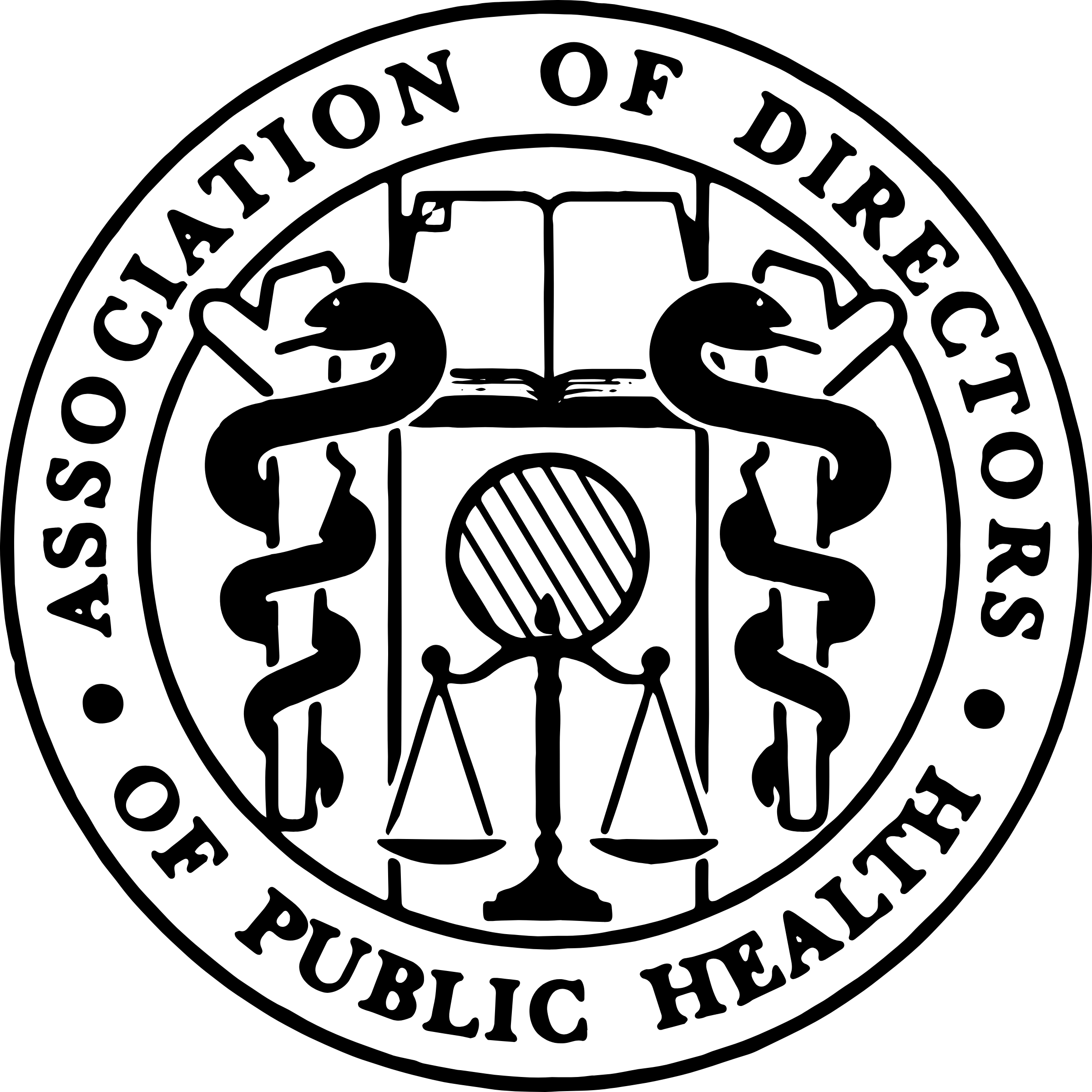 Dr Tim Allison
Director of Public Health and Policy, NHS Highland
Public Health on the Edge
#ADPHAssociateWorkshop23
www.adph.org.uk
Public Health on the Edge

Tim Allison
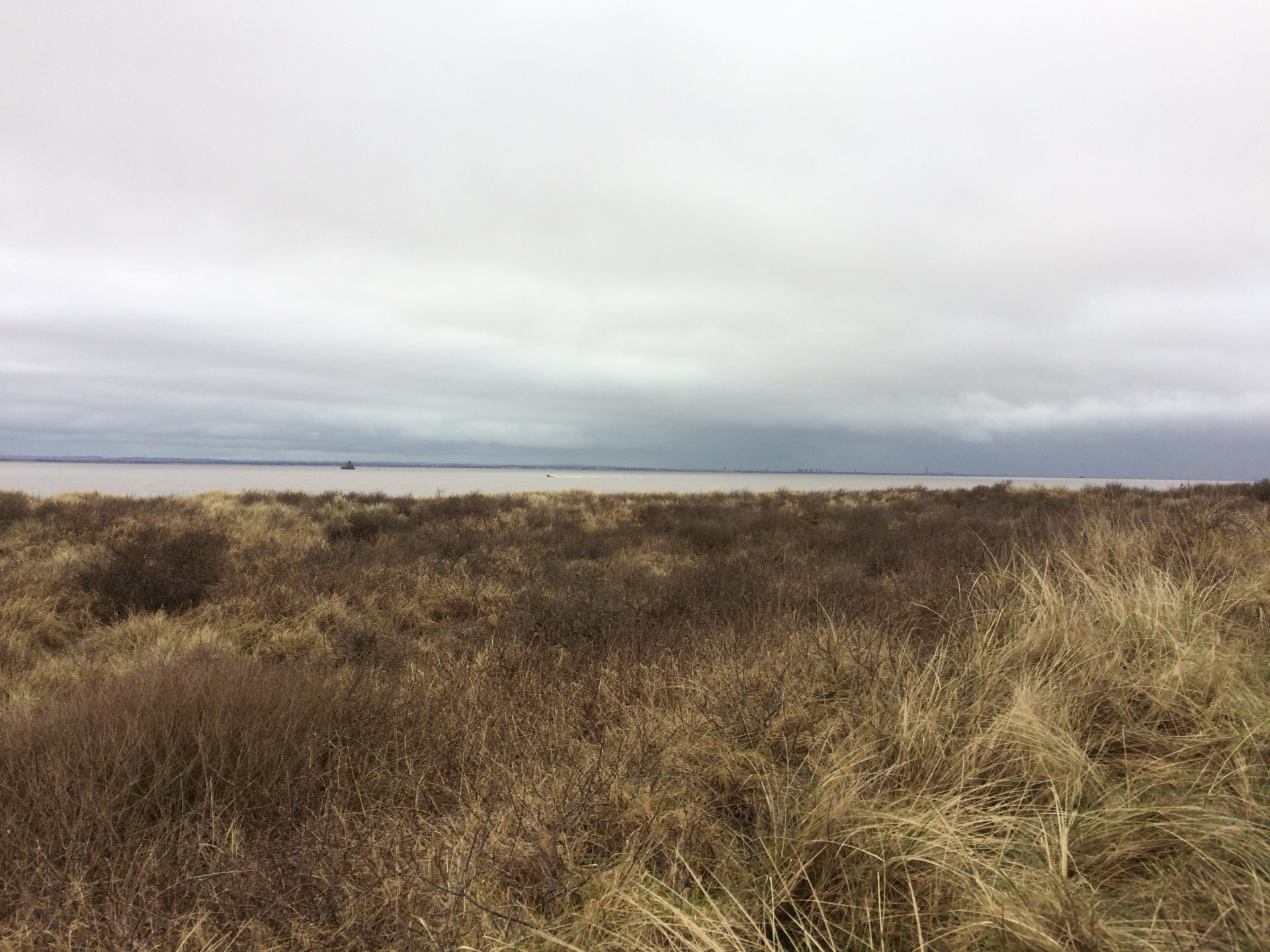 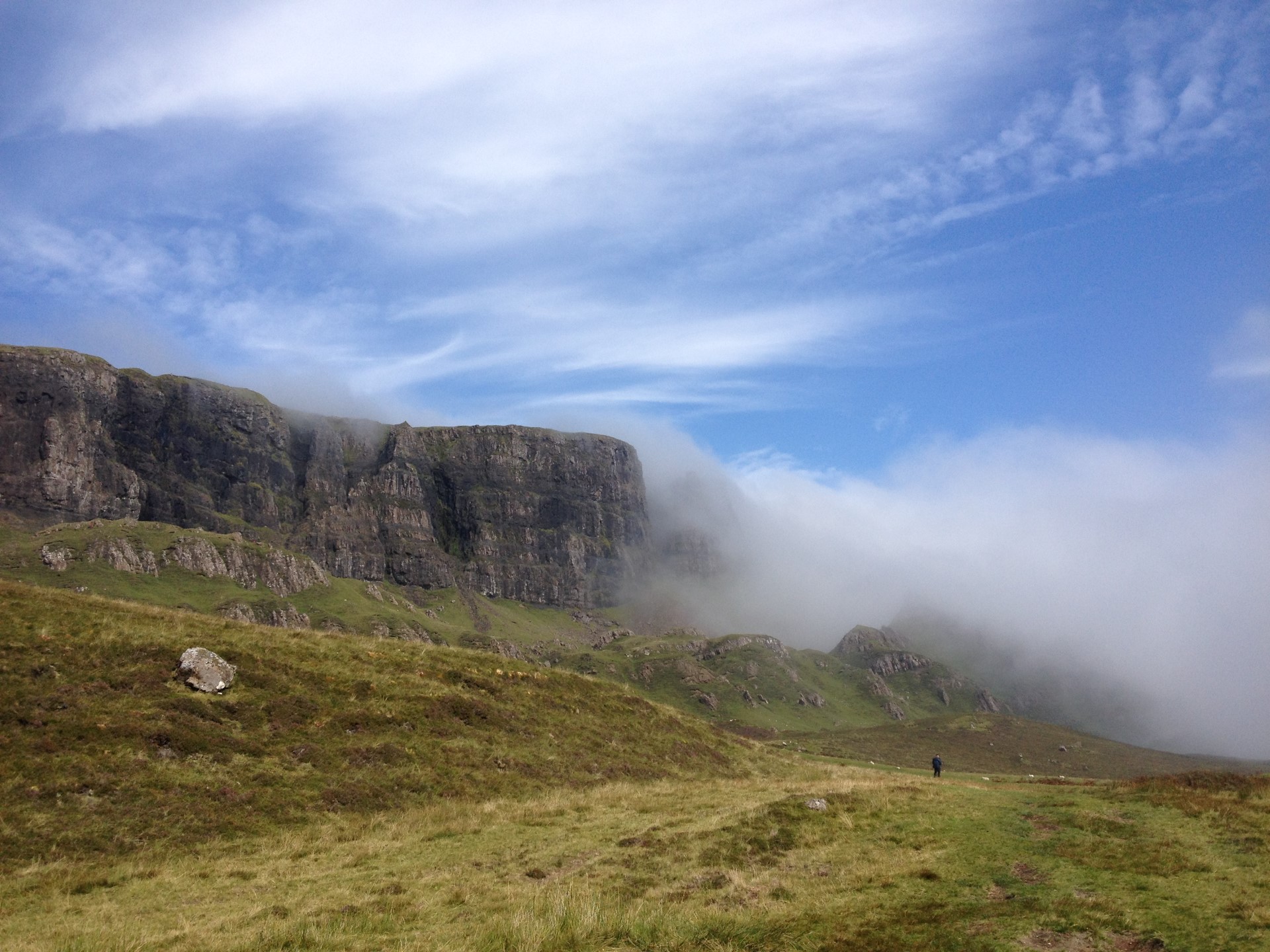 The Edge
The boundary between people or places
Where people end up
The sharp and edgy place
Opportunity for change
Opportunity to be ignored
Avoid the long grass
Where is Public Health?
At the centre or on the edge?
What happened during the pandemic?
What if anything has changed?
So what?
Health Inequalities
Individual v Population
Different types of inequality
Income
Geography
Sections of society
Generating support
Getting results
Understand Health Inequalities
Did you hear about the person who went to their GP complaining of health inequality?
If a poor sick person moves to a richer area does their health inequality increase or decrease? 
Will their health get better or worse?
Who was affected the worst?
Significant effects among the poor
Oslo
Paris
Military camps and malnourished badly affected
Half a million German troops taken from the front line
High mortality in Sub-Saharan Africa 
More than 13 million deaths in India
Catastrophe for many Inuit communities
[Speaker Notes: Yet that is not the whole story and in fact it was the poor who really suffered most from the pandemic.  Recent research from Norway indicates that there is some protective effect of wealth and in Paris the relatively large number of cases of influenza in rich neighbourhoods was due to illness among servants living in rich households.  Army recruits crammed together in barracks were susceptible and the British naval blockade of Germany which resulted in significant food shortages will have exacerbated vulnerability to influenza especially in the poor.  Other international comparisons really emphasise the effects of wealth and poverty with poorer countries and communities badly affected.  Up to 10% of Tanzanian population died from influenza and associated famine while the biggest number of deaths was in India.  Impact on communities was highest among the Inuit.  For example, SS Harmony arrived at Hebron in Labrador on 27 October 1918 carrying people infected with influenza.  By 19 November 86 of Hebron’s 100 residents were dead.  It arrived at Okak and by the end of December 204 of its 263 residents were dead.  All adult men in Okak died.]
Numbers killed in the Great War show a different health inequalities pattern
[Speaker Notes: It is interesting to see that the pattern of deaths in conflict in the Great War is not the same.  It shows an inverse social class gradient with people from more advantaged backgrounds more likely to be killed.  This is different from the pattern of influenza deaths and is a relatively uncommon feature in epidemiology.  Along with the larger number of deaths from conflict than from influenza in Europe it is perhaps a contributory factor in the low profile given to the pandemic.]
Remote and Island Communities
Services are limited and highly valued
Transport is crucial
No ferry means empty shelves
Few people, so few staff
How do we identify the people in most need?
Support and Results
Make links across partners
Use community assets
Keep it simple and straightforward
Keep it real and grounded
Move inequalities from the edge to the centre
Develop existing systems for delivery
Building a Better Boat:The Event
Social mitigation
The process:

Gather local information from services and communities
Review local and national data 
Collate information to inform development of the NHS Highland social mitigation plan
Share with partners and NHS H to support actions going forward
Lessons for this type of work
Value public health staff
Use the evidence
Look after the basics
Understand the inequalities
Person, place and time
What is Important?
Systems leadership
Partnership
Relationships
Balancing being on the edge and being in the centre
The edge can be good but don’t fall off!
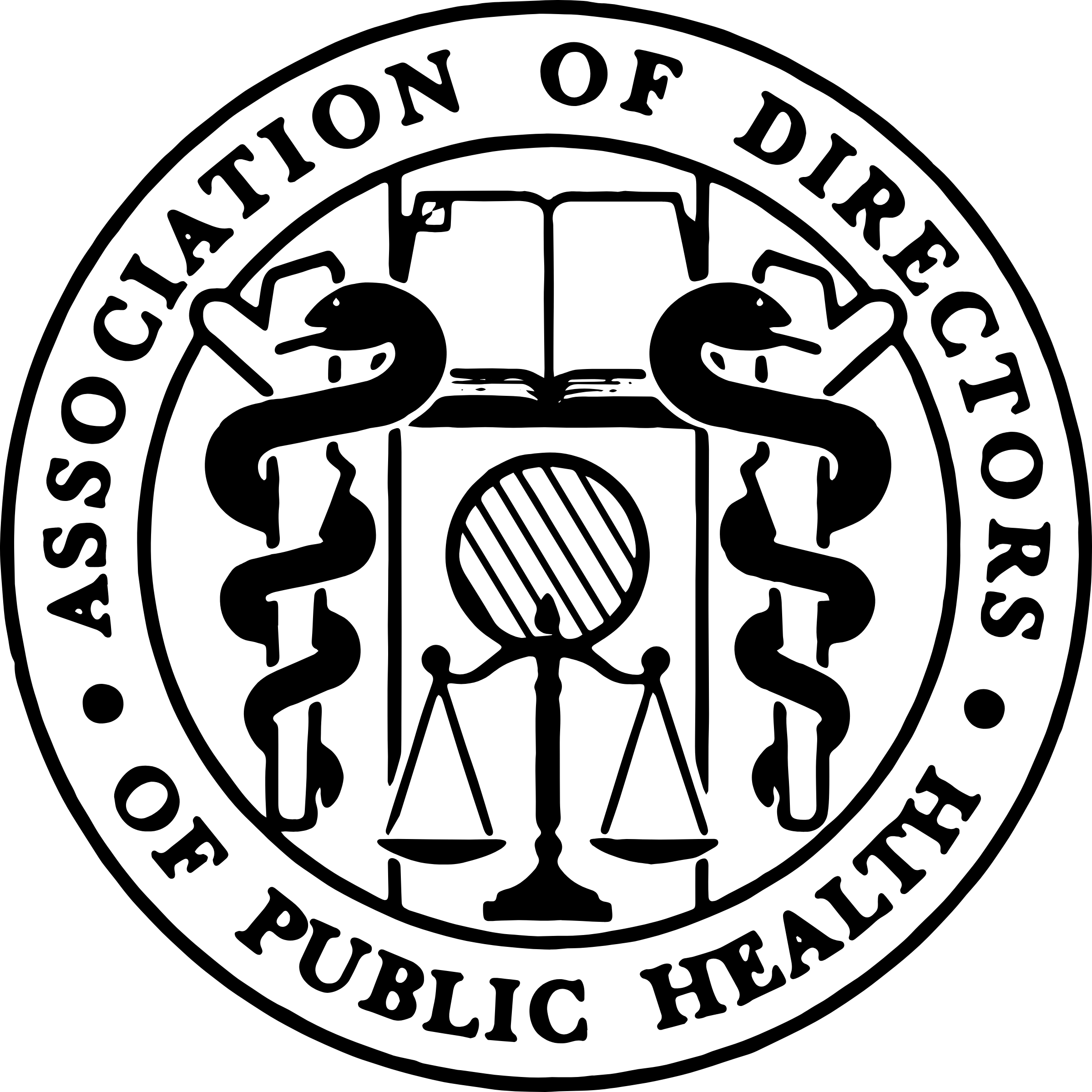 Vicky Hobart
Group Director of Public Health and Deputy Statutory Health Adviser, Greater London Authority
Mind the widening gap – reflections on efforts to improve public health in London against a backdrop of increasing inequality
#ADPHAssociateWorkshop23
www.adph.org.uk
Leading self -What is my role? How can I make a difference?What support do I need?
Leading team - Creating the GLA Group Public Health Unit
Public health contributions
What is a public health approach?
Recognising that the conditions in which we live impact our health. Health is not determined by hospitals and healthcare, and instead social, economic, and environmental conditions play the biggest role.
The key principles of a public health approach include the following: 
A focus on equity (or fairness) rather than equality through taking a needs-based approach. This includes identifying and taking action to reduce inequalities and advocating for vulnerable populations. 
Taking preventative action - tackling ‘upstream’ risk factors, it aims to lessen ‘downstream’ consequences
Using evidence and data to inform the work that we do 
Working with a wide range of partners – taking a system approach 
Ensuring projects / programmes / interventions are evaluated
Taking a health in all policies approach is key to maximising the impact of these principles.
Health in all GLA Group Policies
“access to health care only accounts for around 10% of a population’s health, 
with the rest being shaped by socio-economic factors - 
the conditions in which people are born, grow, live, work and age”
The GLA HiaP approach
Identifies opportunities for health and wellbeing co-benefits across GLA Group policies and programmes
Makes use of existing levers to improve social, economic & environmental conditions in which people live
Improves health and wellbeing 

Reduces health inequalities
Keeping people safe (including resilience) 

Preventing Poor Health 
Levelling up the health gap
Organising the work: Five Consultant – led portfolios
Economy, culture and children (Alice Walker) 

Community safety and young people (Farrah Hart) 

Housing and vulnerable adults (Emma DeZoete) 

Planning, environment and resilience (Emer O’Connell) 

Transport and air quality (Katie Hunter)
Leading organisations - Resources  The GLA Group
Why should we collaborate on public health now?
The strategic purpose of the collaboration is clear:
Restore confidence, minimise the impact on communities, and build back better (London’s recovery mission)
Make London the world’s healthiest global city, and the best global city in which to access care (London’s Health and Care Vision)
Ensure London is a city where no one's health suffers because of who they are, or where they live (London’s Health Inequalities Strategy)
Ensure London is resilient and prepared for future health challenges.
As we came out of the pandemic, there was a window of opportunity to secure progress; 
The COVID pandemic shone a light on existing and widening health inequalities 
Many sectors are reviewing their strategic and operational priorities to ensure they meet current needs  
The public health system continues to evolve 
Other cities, regions and countries want to collaborate  
The whole GLA Group can play an innovative and impactful role in the new system.
‘The Mayor wants to put health at the heart of policy design and decision making across the GLA Group’
Economic development- e.g. good work standard, london living wage, anchors network
Planning – e.g. 400m healthy  zones around schools
Health in all policies
Transport – e.g. Active travel
Culture – e.g. Social prescribing or dementia friendly venues
Violence reduction with a focus on young people
Housing – e.g. Everyone in or specialist and supported housing needs
Environment & air quality – e.g. low emission zones
High fat and sugar advertising restrictions
Tackling violence against women and girls with the NHS
Gambling advertising harm reduction
NEW GLA GROUP PUBLIC HEALTH UNIT – April 2022
Serving The GLA Group:
The Mayor 
The London Assembly  
The Greater London Authority
Transport For London 
Mayor’s Office For Policing And Crime
Violence Reduction Unit 
London Fire Commissioner
Old Oak And Park Royal Development Corporation
Leading systems - Working regionally?Collaborating locally, nationally and internationally?
London health inequalities snapshot
Snapshot of Health Inequalities in London – London Datastore
Visualisation
Inequality in life expectancy as measured across stops in London Elizabeth line, 
using MSOA data, 2015-19
Life expectancy in London changes as you travel along the Elizabeth line in London
Between both from Hanwell to Acton, and Liverpool Street to Custom House, you can see a gradient of inequality in life expectancy

Note: The Liverpool Street (City of London)  life expectancy has limitations as some individuals may list this as their place of residence, but may not live there
Source:
Source: (1) ONS
Reasons to be cheerful?
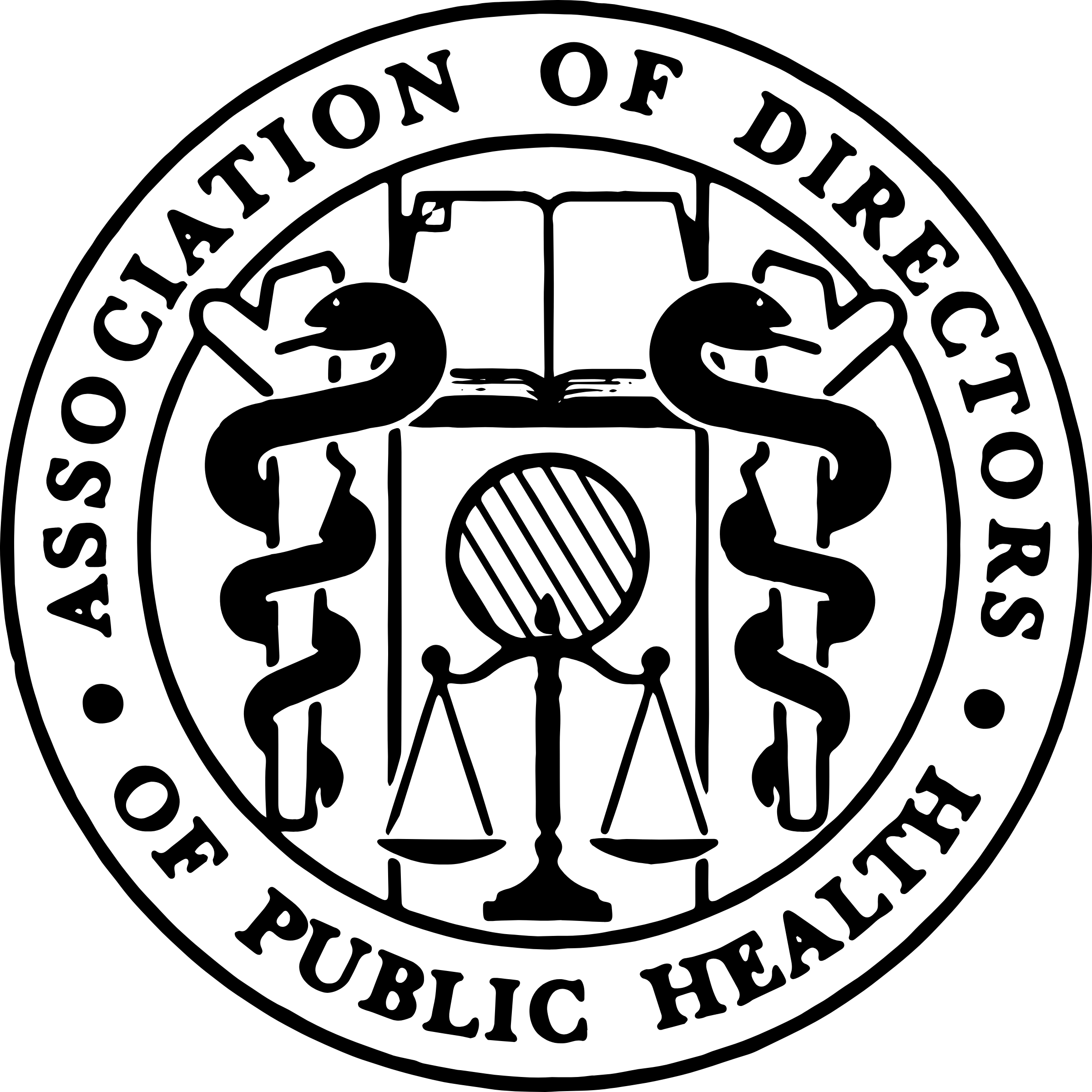 Julia Weldon
Director of Public Health and Deputy Chief Executive, Hull City Council
Leadership for public health against the background of increasing inequalities
#ADPHAssociateWorkshop23
www.adph.org.uk
Leadership for public health against the background of increasing inequalities 
DPH & Deputy Chief Executive 
Hull City Council
October 2023
Widening inequalities in Hull
[Speaker Notes: is one way to measure the health of a population or particular group. Since 2010, improvements in life expectancy have stalled for the population as a whole, and for the poorest 10 per cent of women they have declined. Before the pandemic, the gap in life expectancy between the most and least deprived areas in England had grown to 10.3 years for men and 8.3 years for women. Narrowing this gap demands a more preventive approach to health and a focus on the broader determinants of health.The case for tackling health inequalities is clear and overwhelming, and yet attempts to do so in recent decades have had mixed success. Crucially, none of these efforts have translated into the enduring focus on addressing health inequalities that is needed.]
A complex and changingoperating  landscape
[Speaker Notes: Politics and ideology
Devolution
Policy and ideology
Financial challenges
ICS
Covid recovery
Industrial action and social unrest
Cost of Living]
Building Blocks – the essential components of a healthy life that give us an opportunity to thrive
“Health inequalities are not caused by one single issue, but a complex mix of environmental and social factors which play out in a local area, or place - this means that local areas have an important role to play in reducing health inequalities”  PHE 2021
Our Health Inequalities Framework 2023
Civic interventions have the greatest reach of any intervention and therefore are an extremely powerful component of place-based action to reduce inequalities
Service interventions are able to achieve significant outcomes due to their direct impact with individuals - they must, however, be delivered with system, scale and in a sustainable way, and calibrated to deliver further and faster to the most disadvantaged communities
Community-centred interventions hold unique potential in reducing health inequalities particularly building on the assets, skills, knowledge and social connections
[Speaker Notes: Bringing together the Place based approach to reducing inequalities to create a strong foundation for  the building blocks of health 
Underpinned by our Collective Place Based Leadership
A clear vision and strategy
Develop knowledge, skills and capability through our inequalities innovation hub
Effective system leadership and accountability to elevate Hulls voice 
Using data and evidence systematically
Sustained and targeted investment  in reducing inequalities 
Comprehensive engagement- amplifying citizen and community voice]
The art and science of modern public health leadership
Equity and endurance: how can we tackle health inequalities this time? | The King's Fund (kingsfund.org.uk); 21st Century Public Servant – 21st Century Public Servant (wordpress.com)
[Speaker Notes: Getting a strong plan developed in collaboration and sticking to it now what the prevailing political/financial/ challenges are]
Examples of community, civic and service interventions already underway in Hull
A New Community Plan for Hull
Building Forward Together 
Poverty Truth Commission
Centre of Excellence for Tobacco Control
Family Hubs
Hull Poverty Truth Commission
“What we have definitely picked up already from the Poverty Truth Commission is that often services are there but accessing and navigating systems and services does appear to be the main barrier. They do exist, but they’re not always joined up and they are not always trauma informed. “
Pippa Robson – Deputy Chief Officer, Forum.
[Speaker Notes: Nothing about us, without us, is for us, is the starting point for Poverty Truth Commissions. It identifies that lasting social change only happens when those who experience the struggle participate in generating that change.]
Building Forward Together- A new relationship with the Voluntary and Community sector
An equal and reciprocal arrangement with
kkkk
Family Hubs Launch
Circa £3.9m for Family Hubs in our most disadvantaged communities 
Built on foundations of 10 years PH funding to maintain our  children’s centre’s
[Speaker Notes: Your total maximum allocation for the Family Hubs and Start for Life programme is £3,675,700 over the three financial years of 2022-23, 2023-24 and 2024-25. As set out in section 2 below, your actual payment for 2022-23 may have differed to the maximum allocation, for that year, for the reasons explained. As you are a trailblazer, you received an additional £133,000, making your overall maximum allocation for the programme £3,808,700.]
HNY Centre of Excellence for reducing tobacco harm
In 2022 a long-standing ambition to develop a Centre of excellence was achieved with £2m investment from HNY. Based on Fresh North East  this will be a gamechanger for Hull
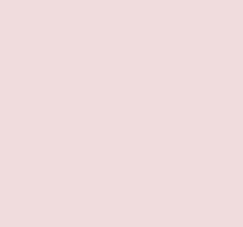 A New Community Plan for Hull
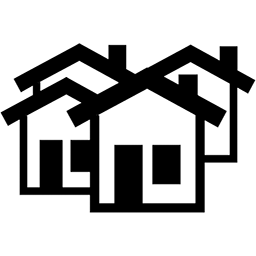 Safe, attractive neighbourhoods
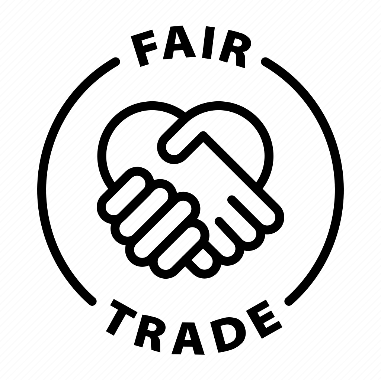 A Healthier & Fairer Hull
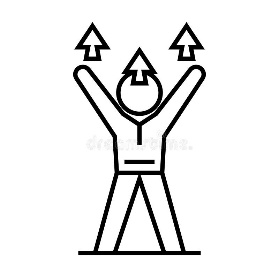 Reaching our potential
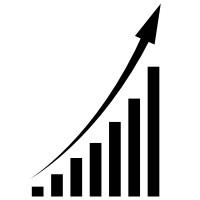 Economic growth that works for all
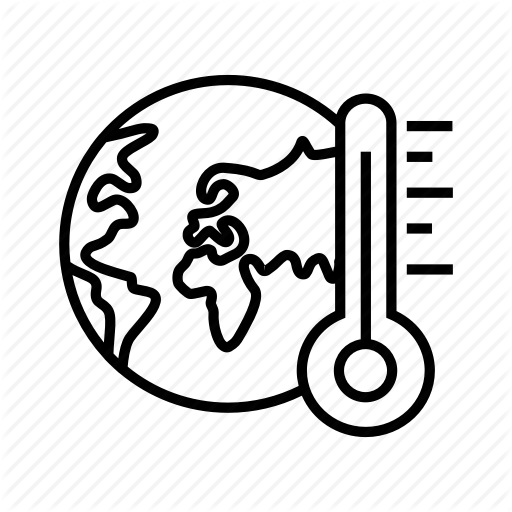 Responding to the climate emergency
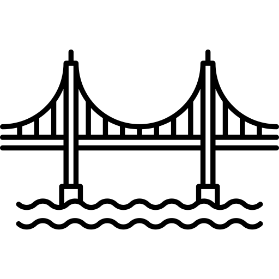 Our Heritage, our City, our Future
[Speaker Notes: Behind the aspiration to deliver a Community Plan is our aspiration to develop a fairer city. A city in which people have opportunity to work, live and thrive in Hull. Where people feel safe, have good health and wellbeing, where inequalities are less prevalent and where we invest in our generations of tomorrow who will help deliver our aspirations of the future.
Additionally, there are three commitments:
Engagement of all residents and communities.
Strong, united leadership committed to improving outcomes.  
A focus on Inclusion.]
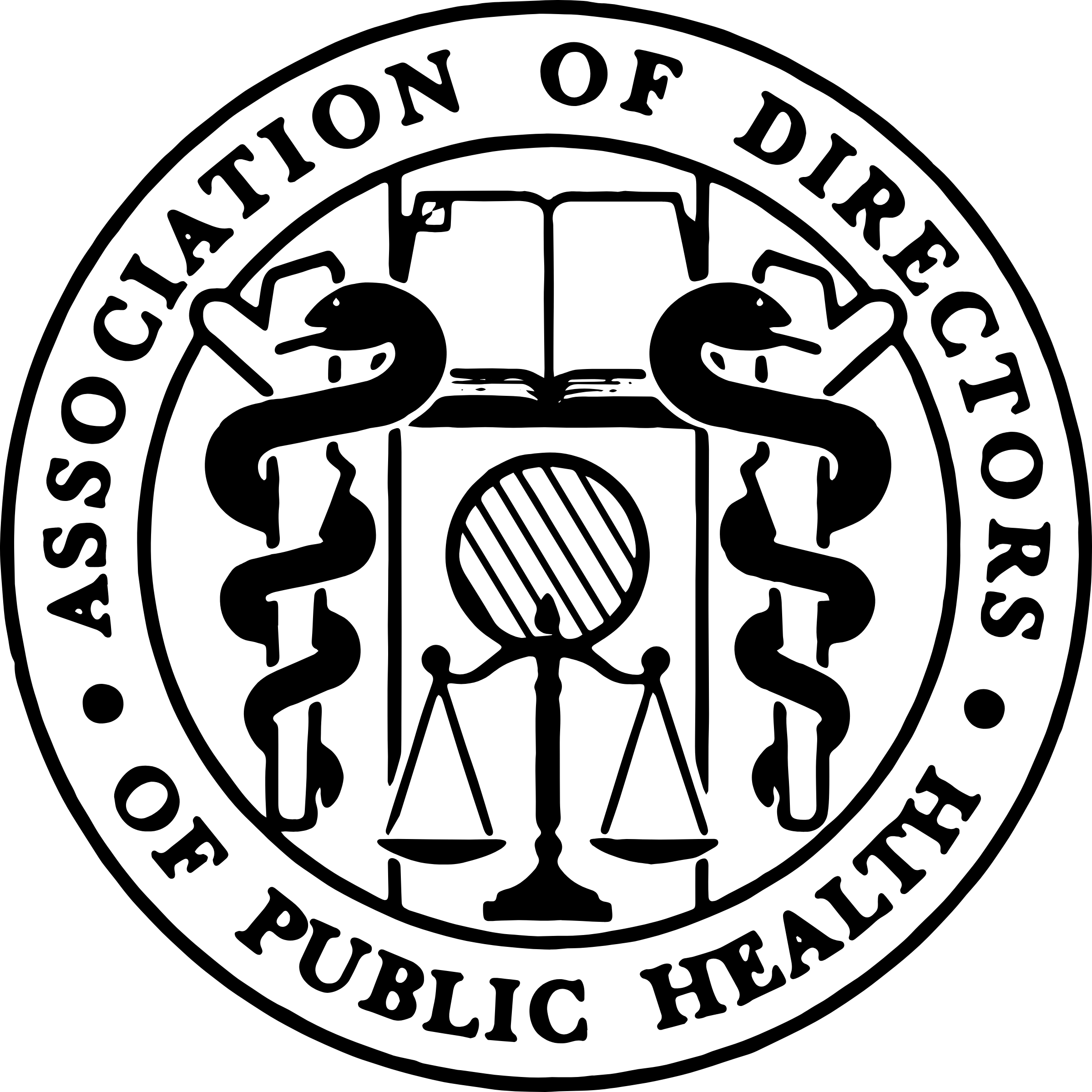 Managing public health against the background of increasing inequality
Q&A Discussion
#ADPHAssociateWorkshop23
www.adph.org.uk
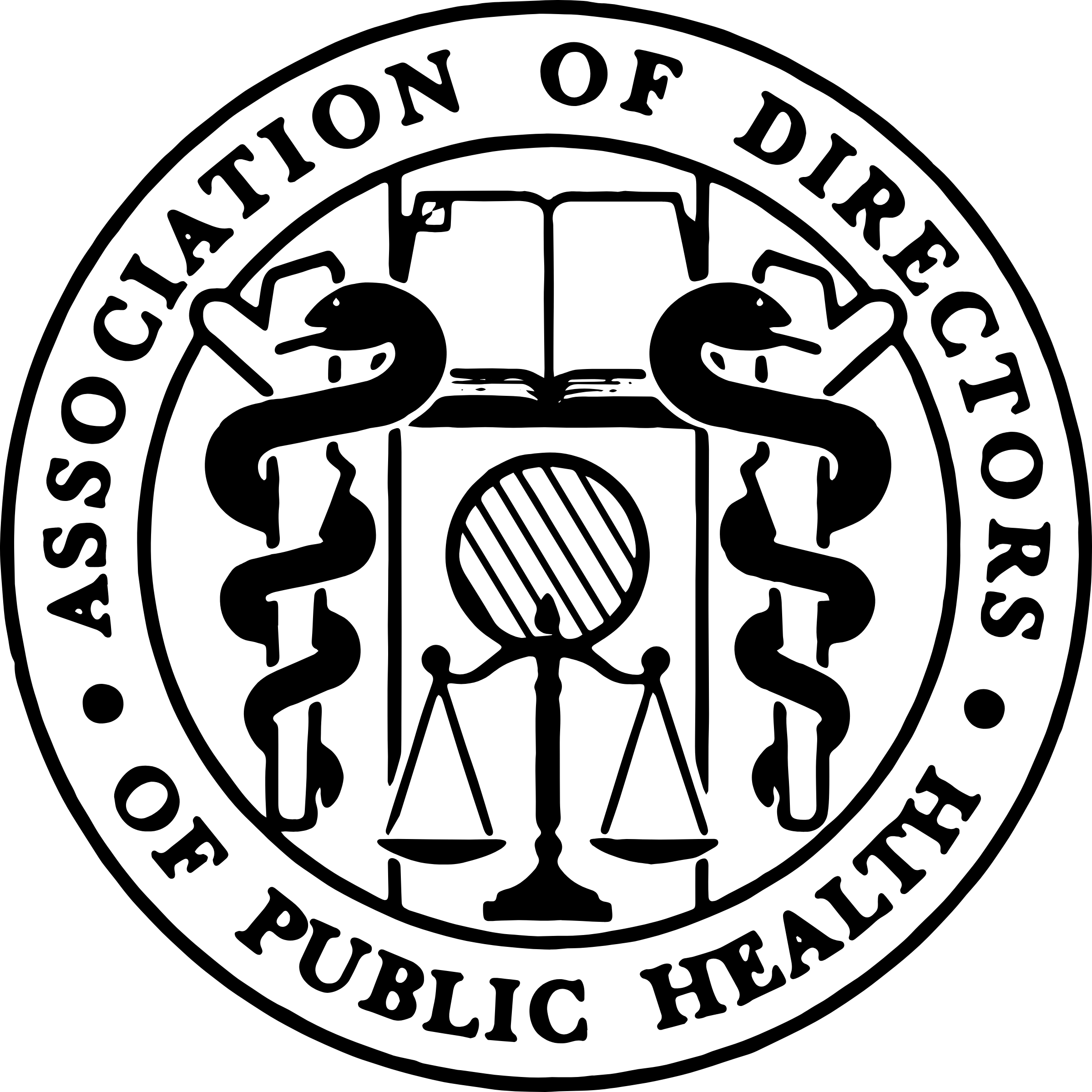 Break
The session will resume at 11.35
#ADPHAssociateWorkshop23
www.adph.org.uk
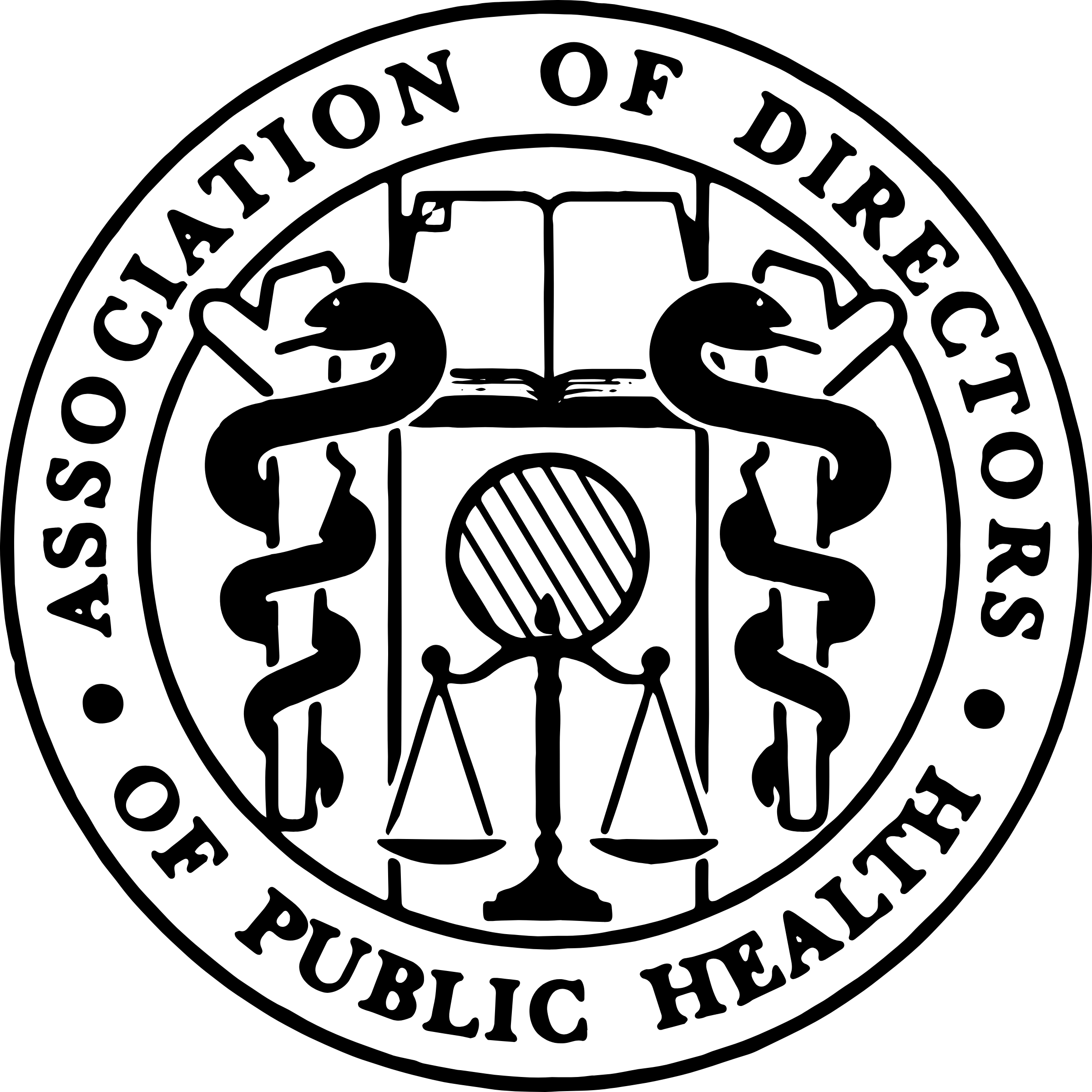 The DPH role
#ADPHAssociateWorkshop23
www.adph.org.uk
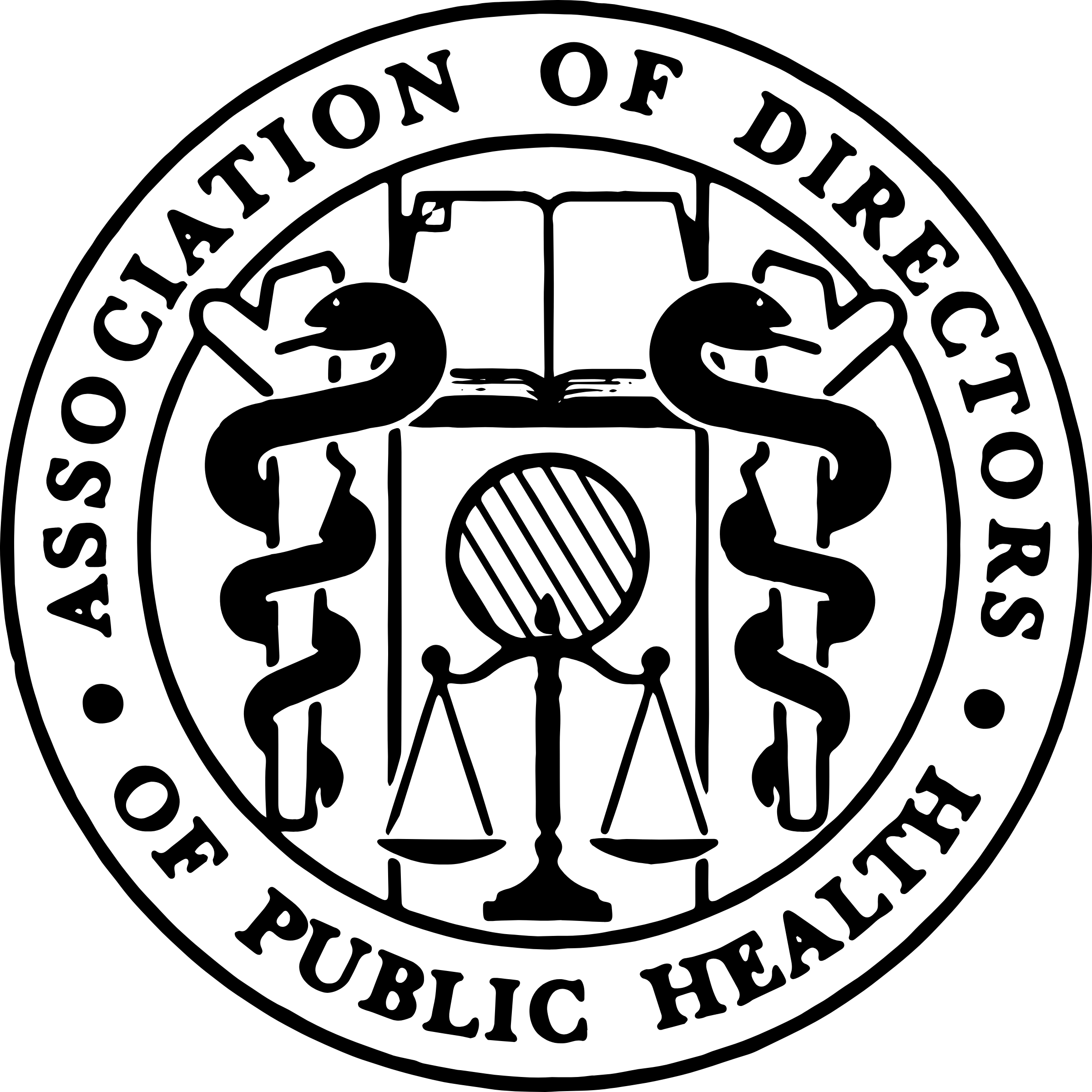 Professor Jim McManus
ADPH President and DPH Hertfordshire
Why be a DPH
#ADPHAssociateWorkshop23
www.adph.org.uk
Why be a DPH?
ADPH Associate Workshop
5th October 2023
Prof Jim McManus, D.Sc CPsychol, FBPsS,FFPH 
Executive Director of Public Health, Hertfordshire
President, UK Association of Directors of Public Health
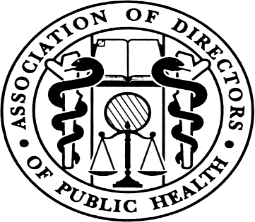 The Must Dos
Culture
Building Blocks
Build a positive psych-social environment
Create an environment where people feel they can bring their entire selves to work, especially on bad days
Build in all the things needed before and beyond formal employee assistance programmes
Leadership – emotional intelligence
Behaviours
Configuration of the working day and environment
Policies and support packages
Why be a DPH?
6. Ability to make a difference
7. Fits with your talents and abilities 
8. The opportunity to practice a model of leadership which empowers others to practice their leadership
High drive and low emotional intelligence is toxic
9. Opportunities
Values
Sandro Galea and Love as a Determinant of Health 
Impact seen and unseen 
Salt and Light 
Science in Public Service
Influence the system
Because people need the public health mindset 
Complexity, Transdisciplinarity, Long Term view  - the area under the curve
Four Domains of Leadership © AshridgeHult Business School
Leadership comprising
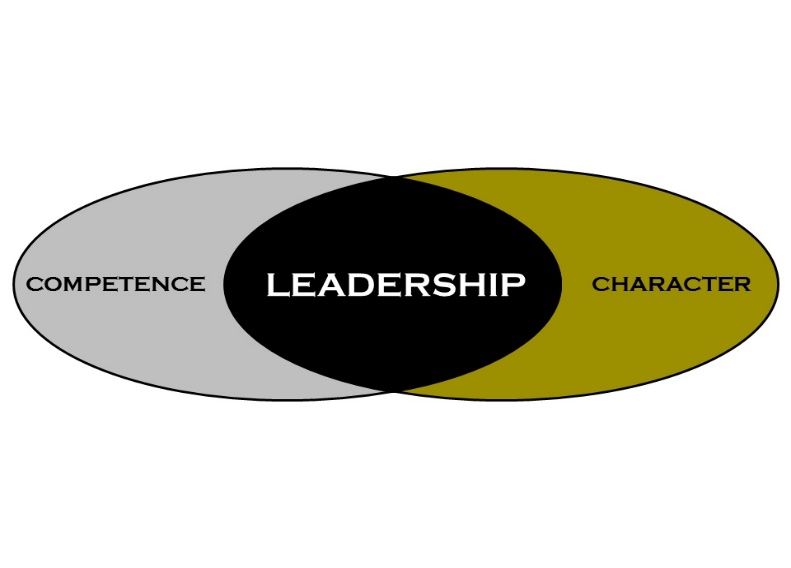 Diverse approaches: problems and solutions
Ways Forward
Challenges
Historically leadership models have been based on white western men
One set of cultural worldviews have dominated
Top-down assumption rather than leader
Leadership is not about the Leader as Ruler but leader as enabler of others
Leadership as multiple sets of managing social processes
Good leadership is interpersonal. It requires self-awareness and self-reflection
Encourage people to start from their cultures and dialogue with the evidence base and contribute to the debate
 Leadership is always under review
Recent psychology on character and wisdom and decision-making
Leadership through virtues (character)
The best of tradition meets the best of modern psychology
Thank you!
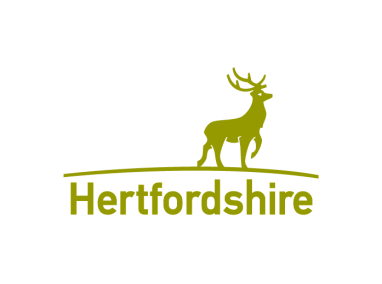 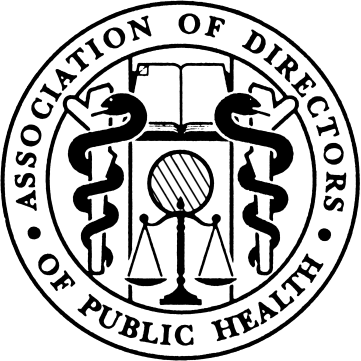 www.hertfordshire.gov.uk/healthinherts
www.adph.org.uk
Jim.mcmanus@hertfordshire.gov.uk
President@adph.org.uk
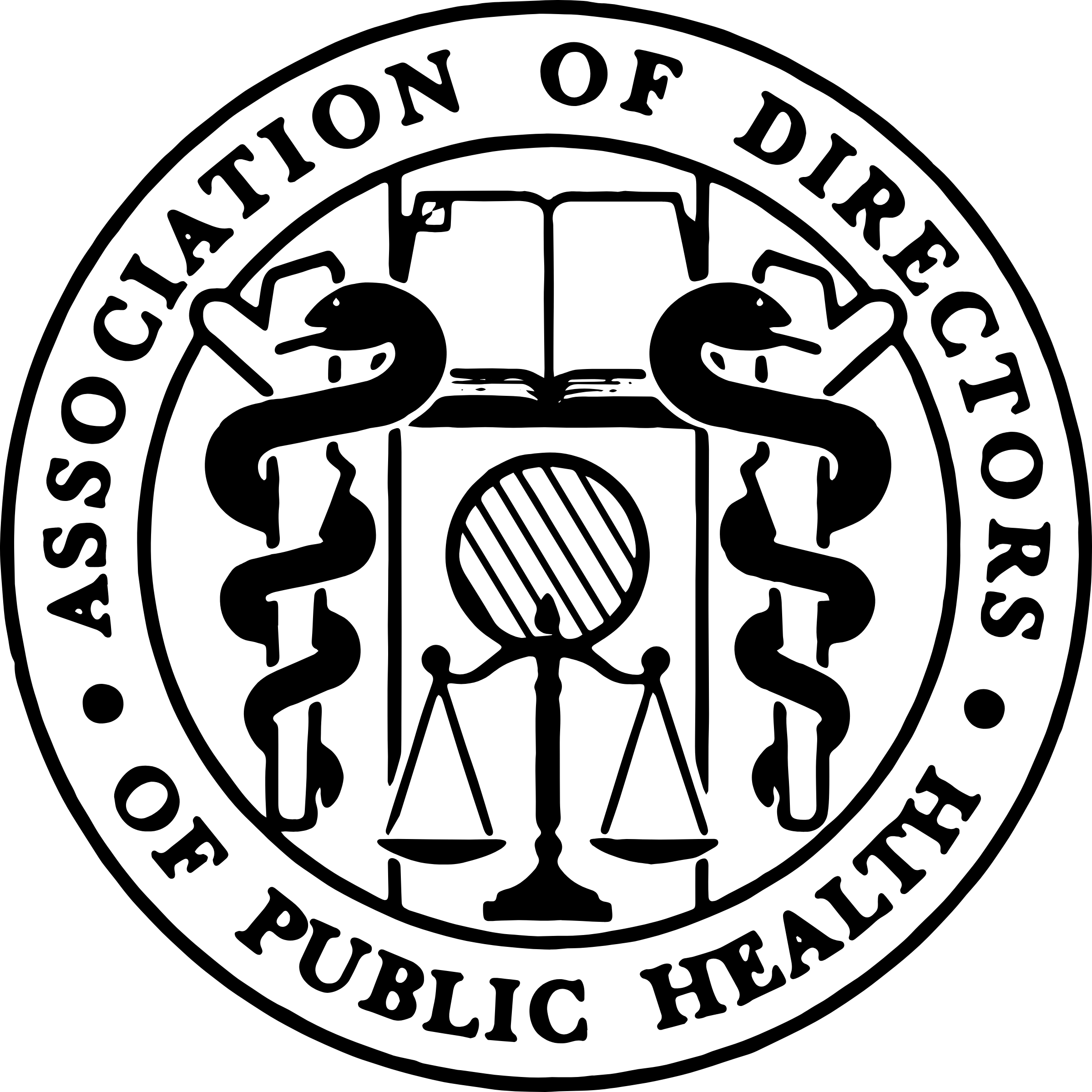 Lynn Donkin
DPH Bolton Metropolitan Borough Council
Perspective from a new DPH
#ADPHAssociateWorkshop23
www.adph.org.uk
Why be a DPH?
Perspective from new DPH..
Lynn Donkin, Director of Public Health, Bolton Council
@lynn_donkin
From CPH to DPH…
One year on …
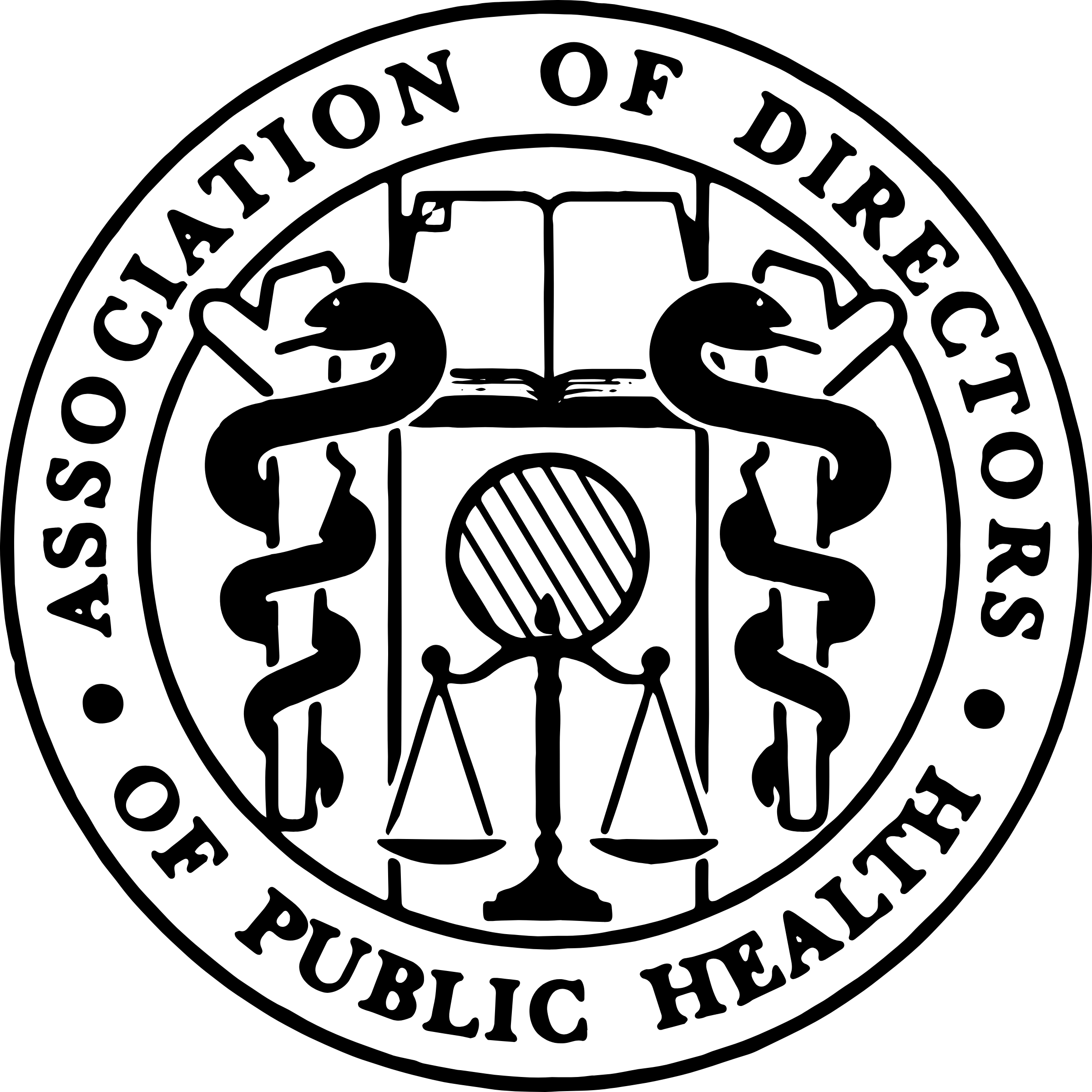 The DPH role
Q&A Discussion
#ADPHAssociateWorkshop23
www.adph.org.uk
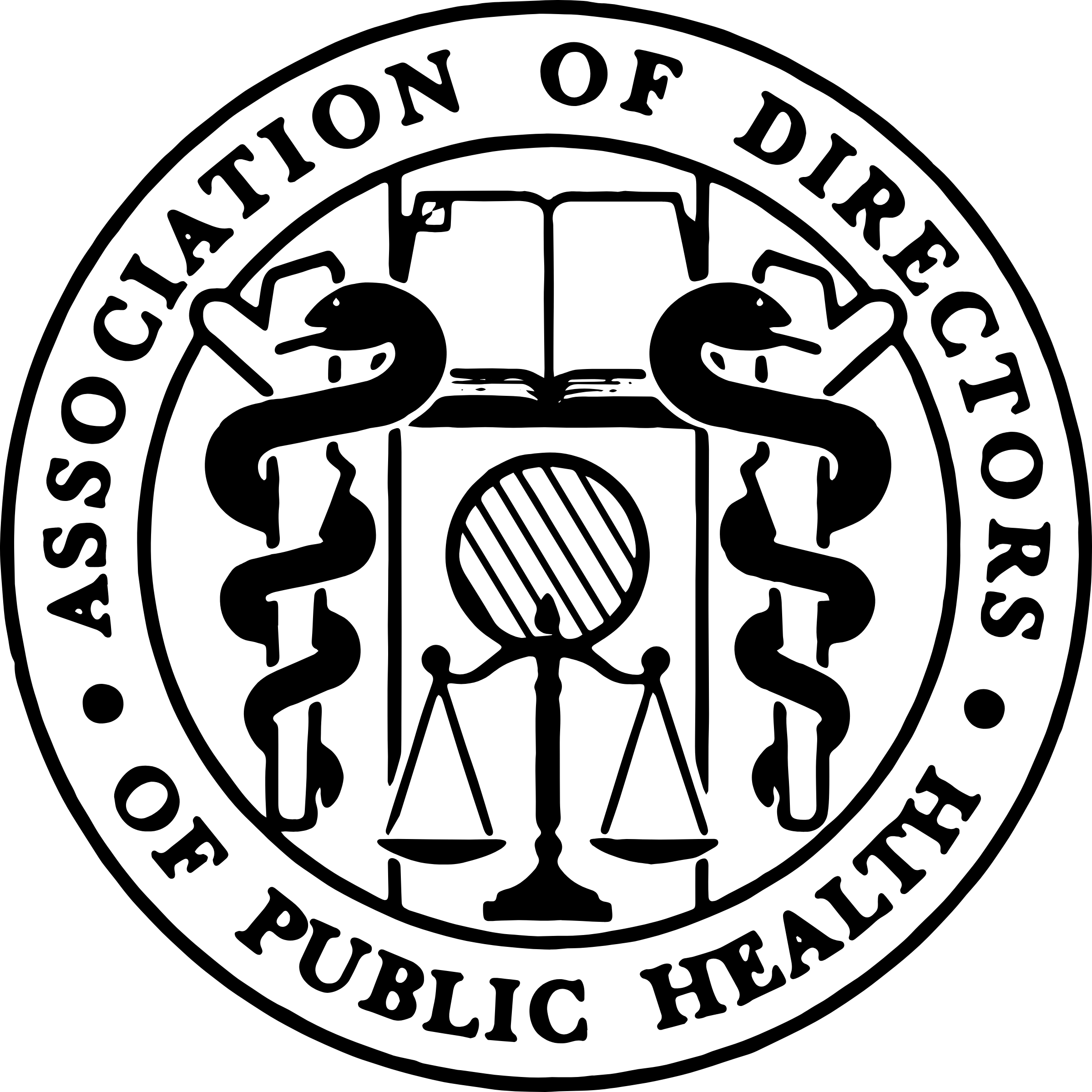 Greg Fell
ADPH Vice President, DPH Sheffield

Leadership
#ADPHAssociateWorkshop23
www.adph.org.uk
Leadership as a DPH
What they all said 
FOBFO
Authenticity 
Know your ground, know your role
Trust 
Risks. 
With not to. Co produce answers 
Compassionate 
How will I know I have made a difference 
You are not alone. The team matters.
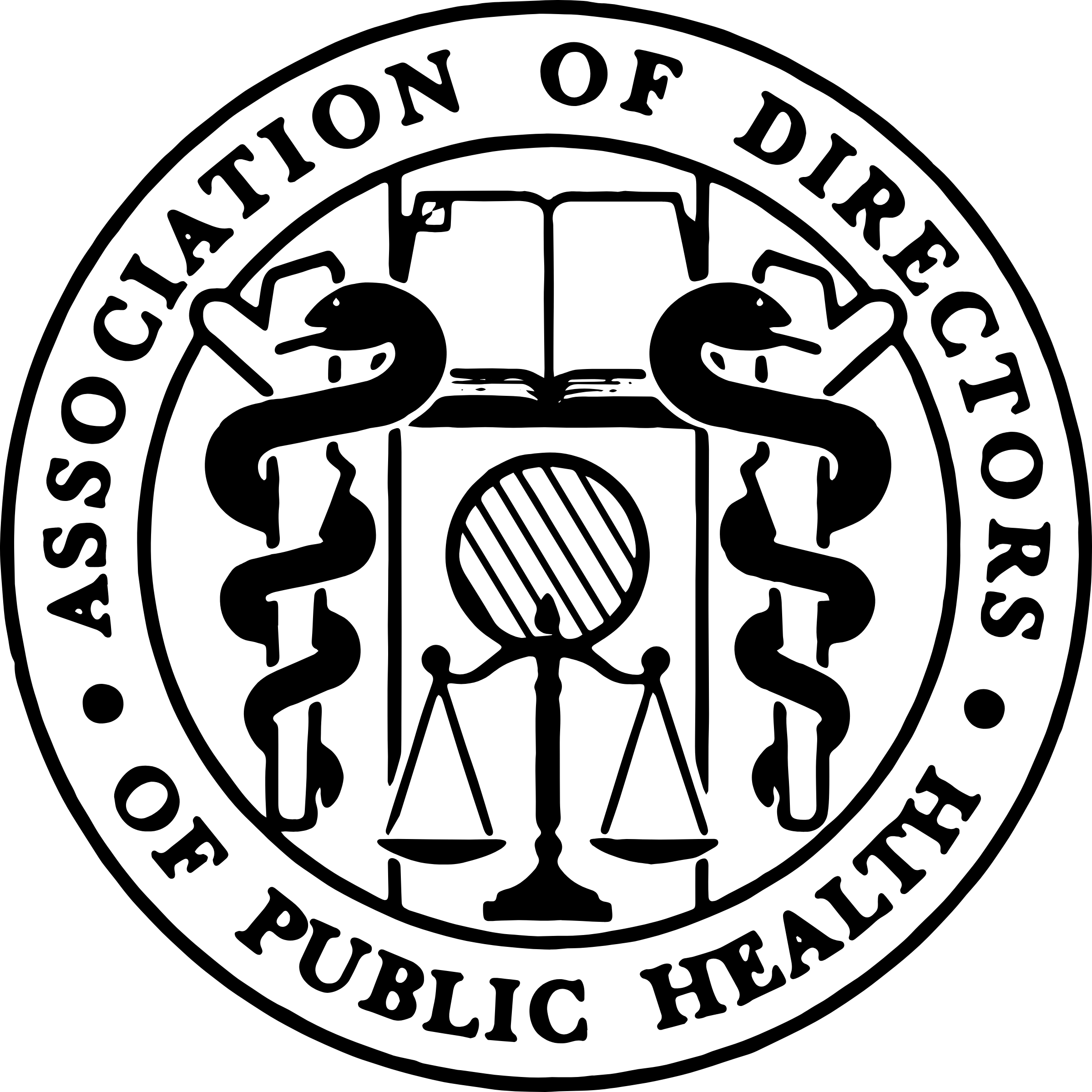 Alice Wiseman
ADPH Treasurer, DPH Gateshead Metropolitan Borough Council

10 Lessons from the Wizard of Oz
#ADPHAssociateWorkshop23
www.adph.org.uk
10 Lessons  from the Wizard of Oz
Alice Wiseman
DPH Gateshead
ADPH Board member (trustee) and addiction lead
Vision

“It’s always best to start at the beginning. And all you do is follow the Yellow Brick Road.” Glinda the Good Witch of Oz

Courage 

Dorothy: Weren’t you frightened?

Wizard of Oz: Frightened? Child, you’re talking to a man who’s laughed in the face of death, sneered at doom, and chuckled at catastrophe… I was petrified.

Relationships 

“A heart is not judged by how much you love, but by how much you are loved by others.” – The Wonderful Wizard of Oz
Uncertainty and change 

“Toto, I’ve a feeling we’re not in Kansas anymore.” – Dorothy.

Experience and wisdom 

“A baby has brains, but it doesn’t know much. Experience is the only thing that brings knowledge, and the longer you are on earth the more experience you are sure to get.” – The Wonderful Wizard of Oz

Communication

Dorothy: How can you talk if you haven’t got a brain?

The Scarecrow: I don’t know. But some people without brains do an awful lot of talking, don’t they?
Heart 

“I shall take the heart. For brains do not make one happy, and happiness is the best thing in the world”. – Tin Man


Diversity 

“It’s not where you go, its who you meet along the way” – Wizard of Oz

Leadership VS Power

“I am Oz, the Great and Terrible,” said the little man, in a trembling voice, “but don’t strike me—please don’t!—and I’ll do anything you want me to.” – The Wonderful Wizard of Oz
Self-Care

There is no place like home!
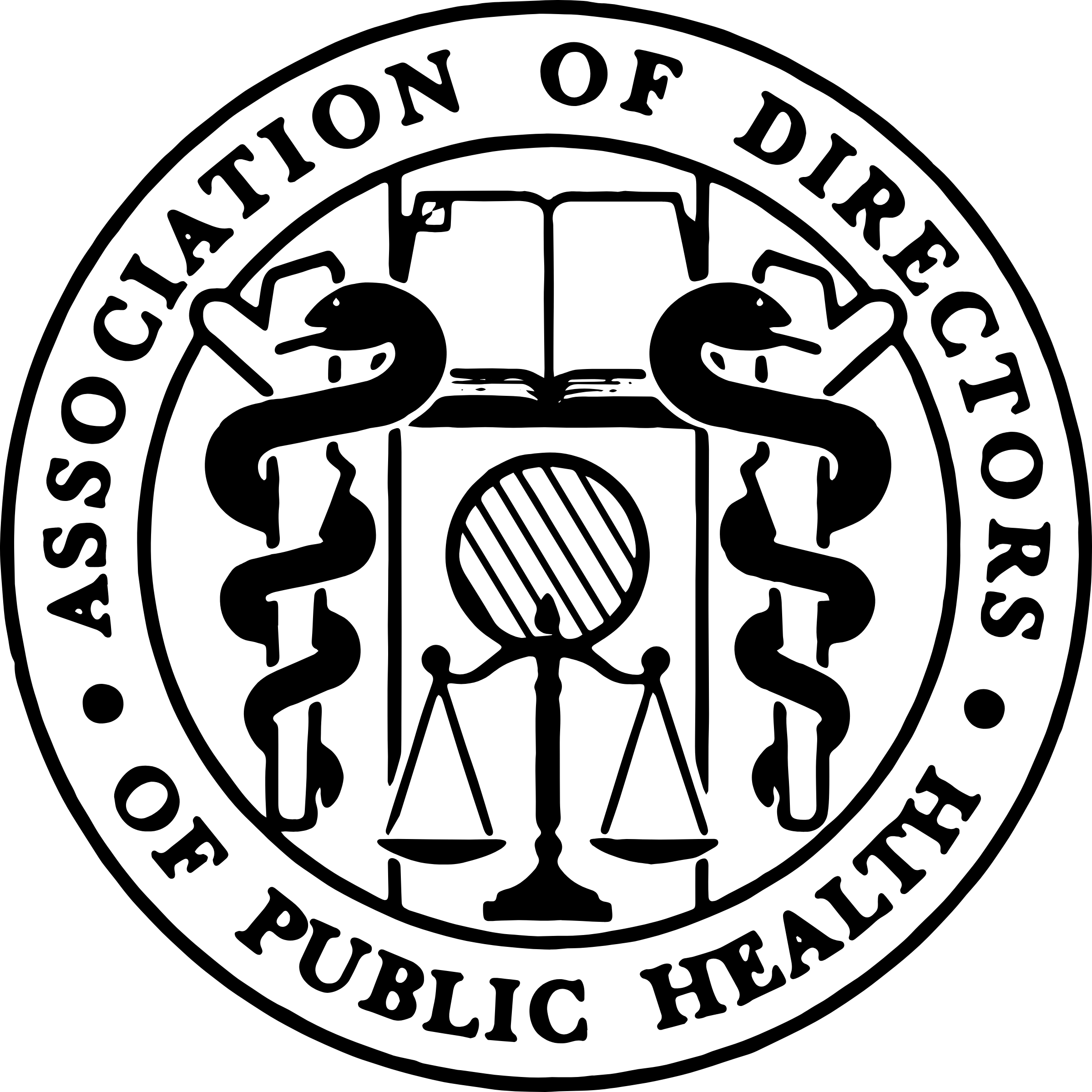 Leadership
Q&A Discussion
#ADPHAssociateWorkshop23
www.adph.org.uk
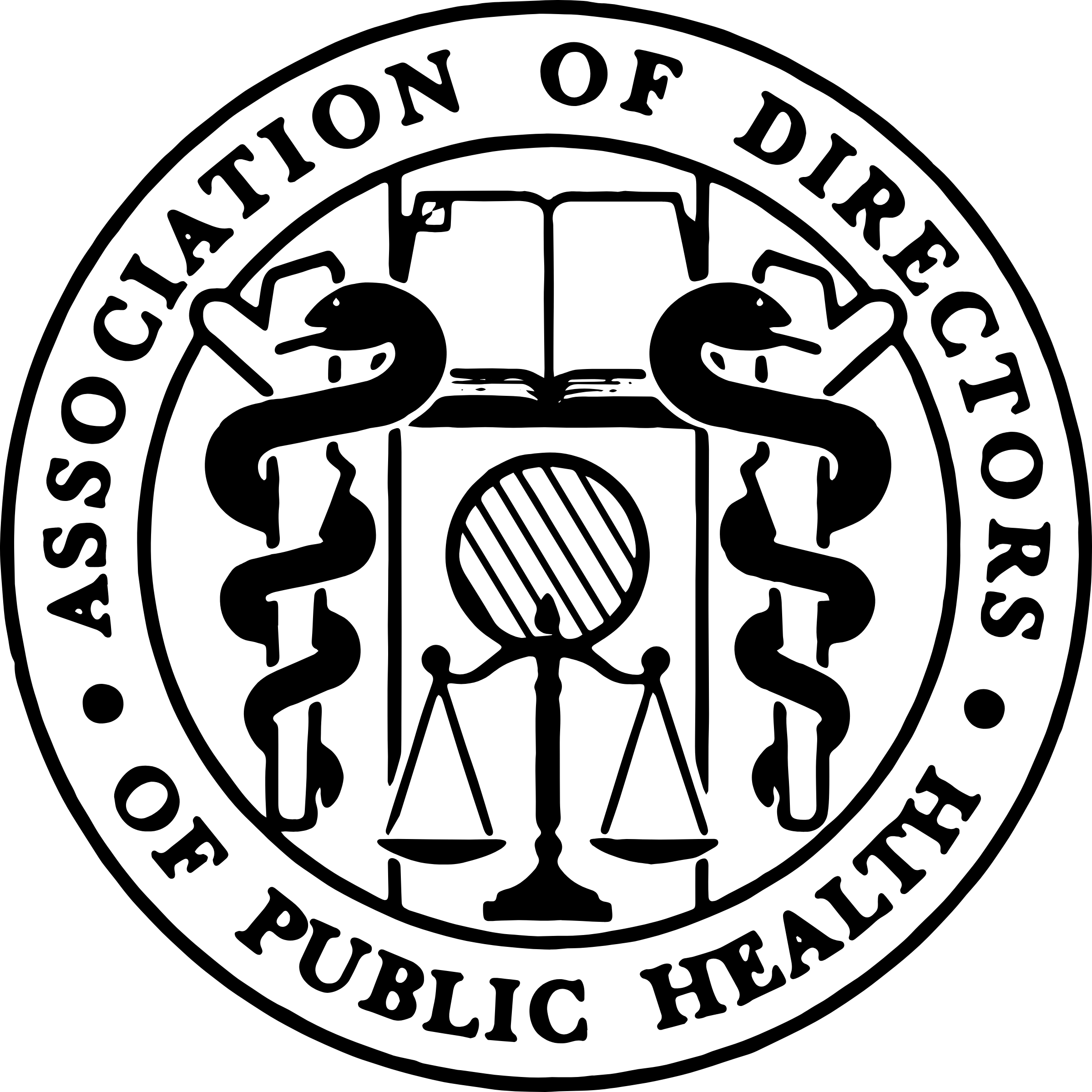 Introduction to WeDPH
Alastair Stewart, ADPH Technical Support Manager
#ADPHAssociateWorkshop23
www.adph.org.uk
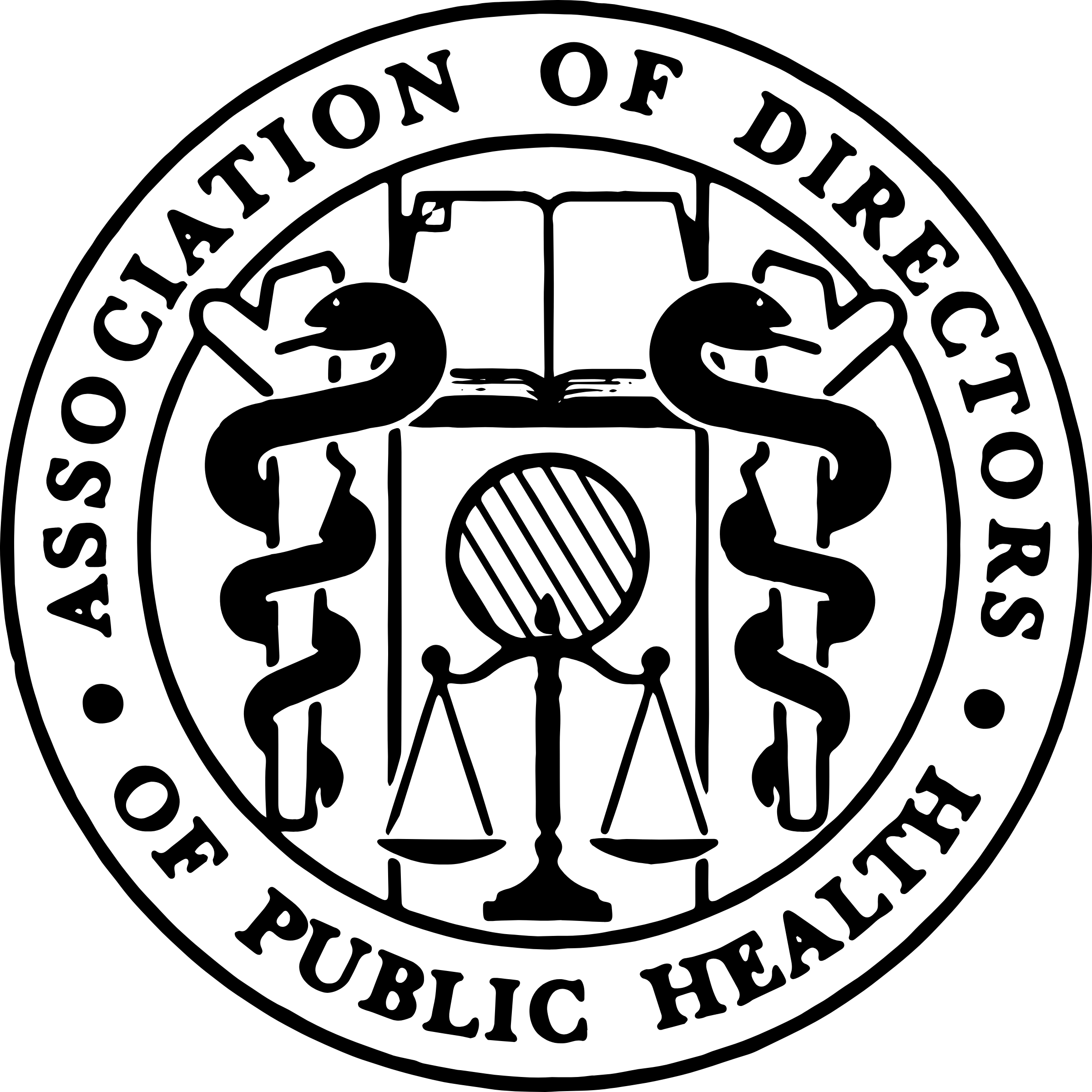 Summary and closing remarks
End of workshop
#ADPHAssociateWorkshop23
www.adph.org.uk